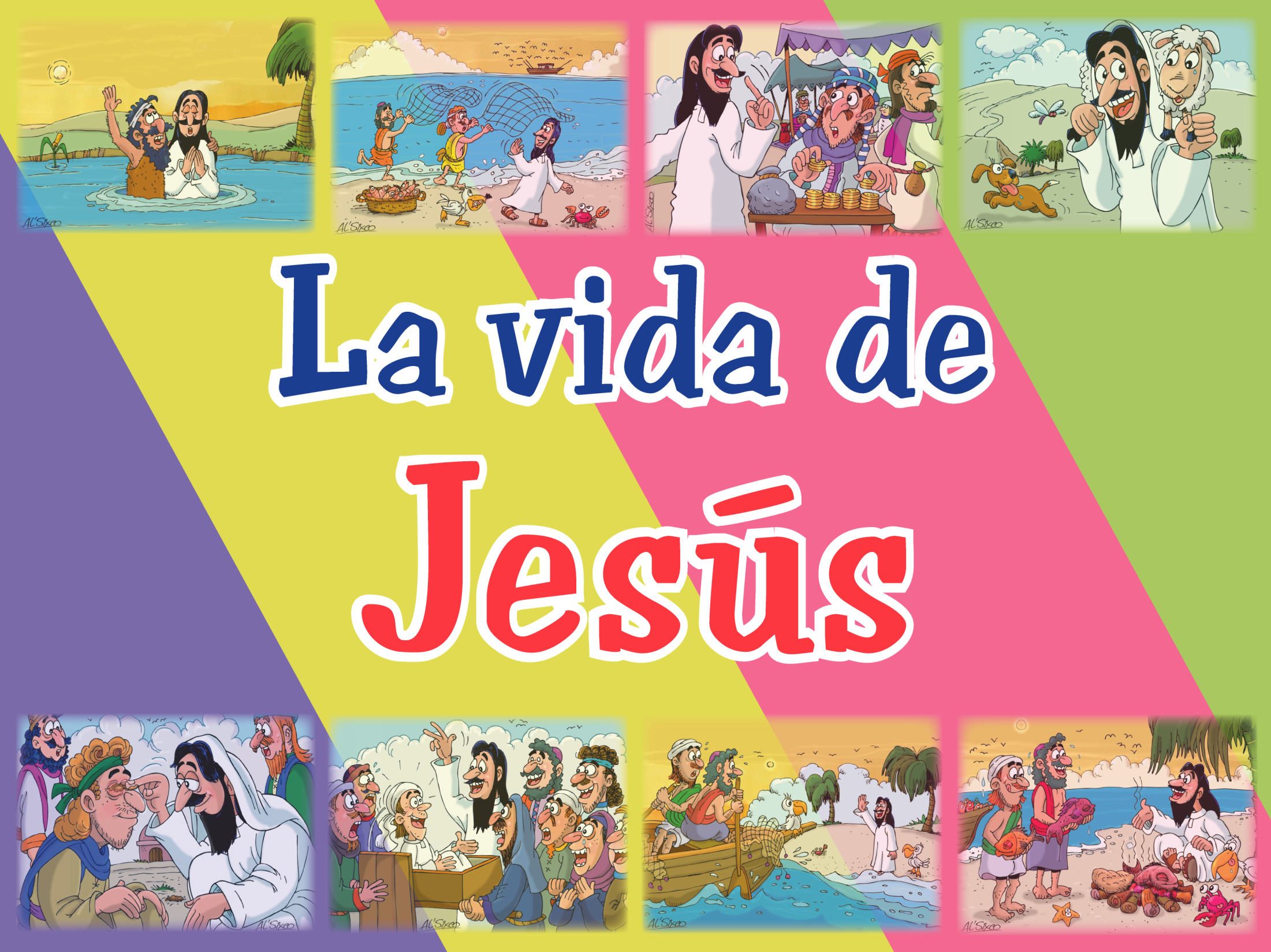 ©2015 hermanamargarita.com
La ofrenda
de una viuda
La ofrenda
de una viuda
©2015 hermanamargarita.com
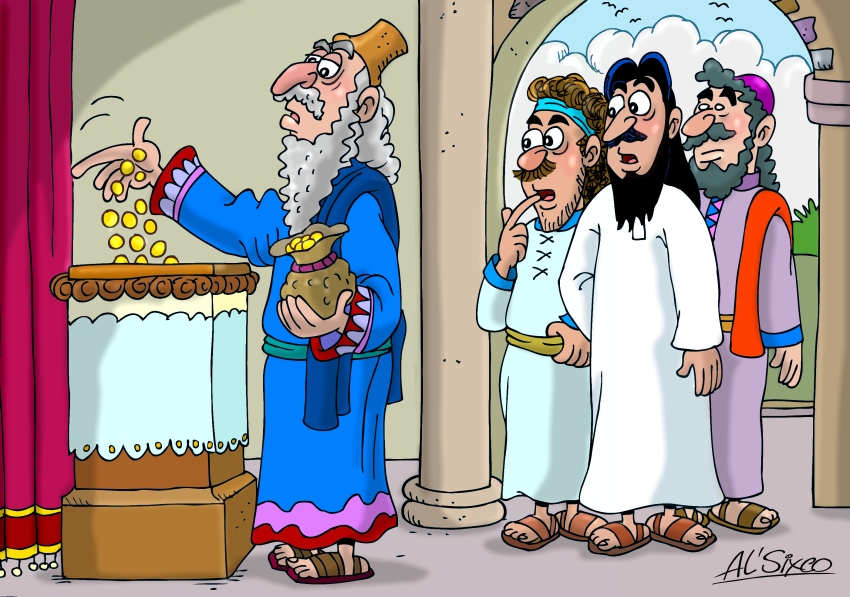 ©2015 hermanamargarita.com
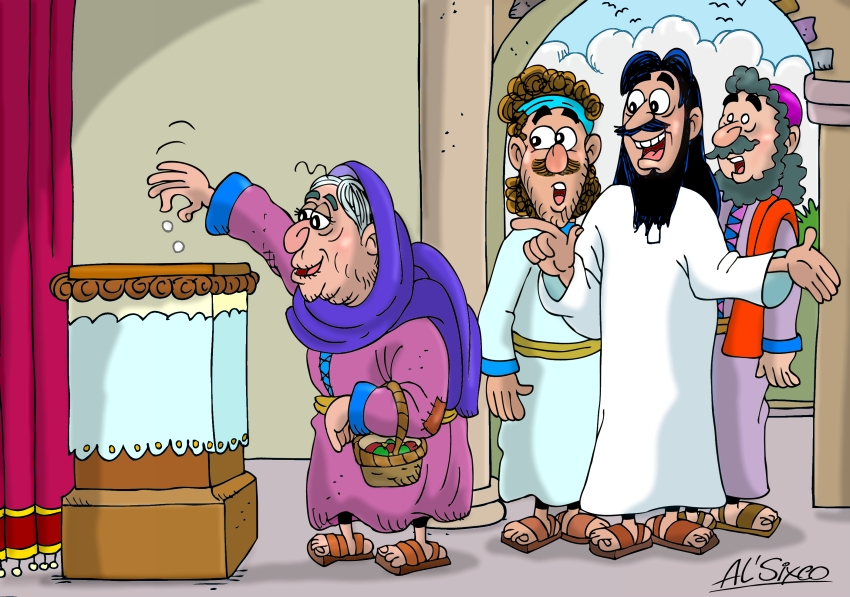 ©2015 hermanamargarita.com
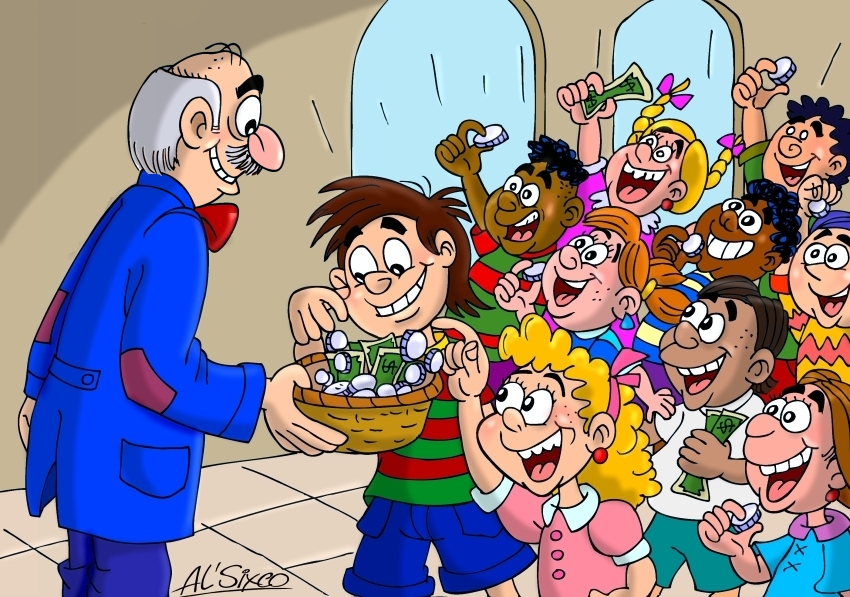 ©2015 hermanamargarita.com
©2015 hermanamargarita.com
Dios ama al queda con alegría.2 Corintios 9:7 nvi
©2015 hermanamargarita.com
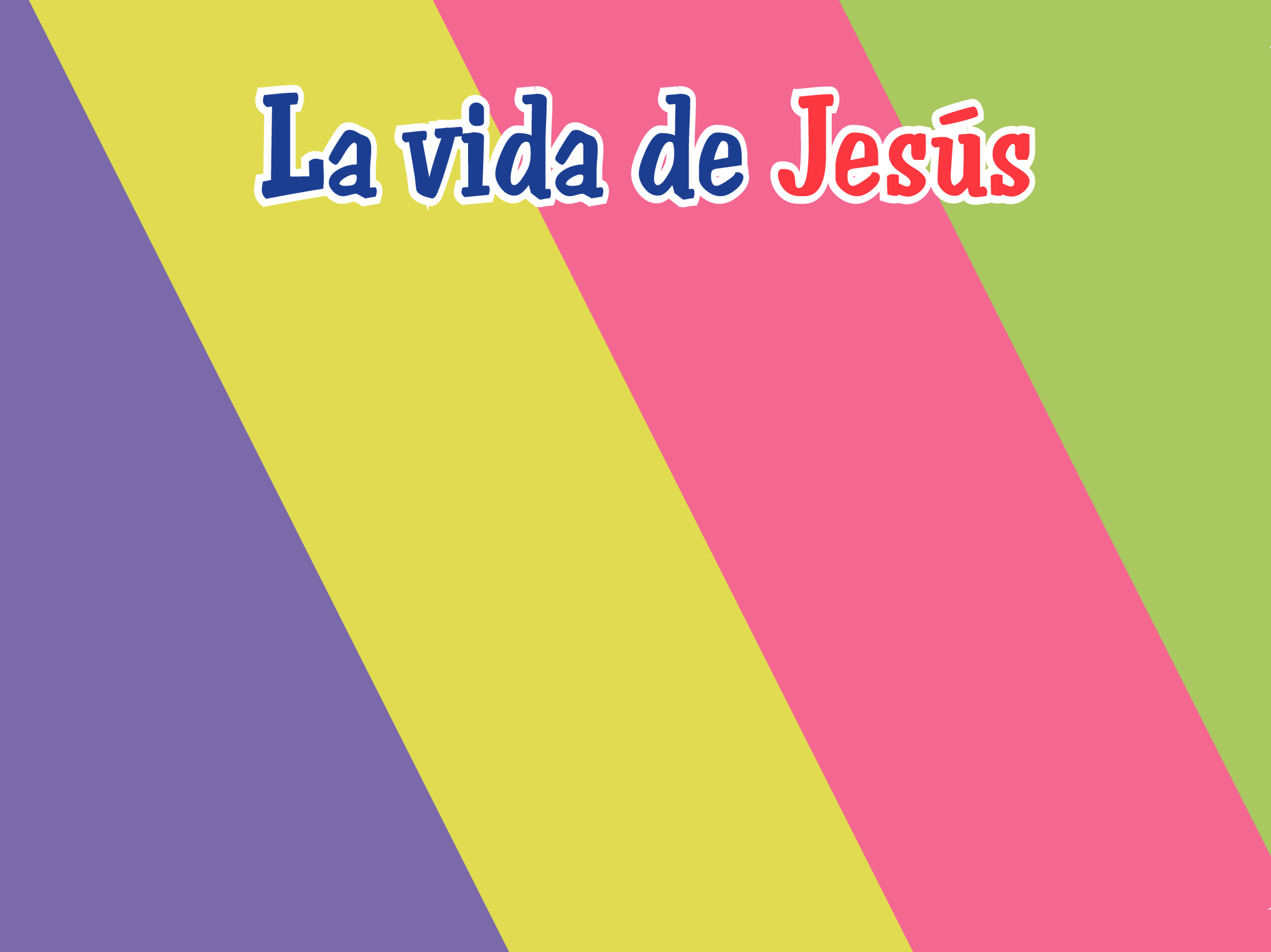 La ofrenda de una viuda
Arte: Absalóm-León Sixco
©2015 hermanamargarita.com